2022年度臓器提供施設連携体制構築事業
〇急性期患者家族支援勉強会

　 日　　　時：2022年12月8日（木）　18：00～　WEB
　 内　　　容：緊急ACP～救急・集中治療の現場での意思決定支援～
　 講　　　師：帝京大学医学部救急医学講座　伊藤香先生

　 参加方法：下記URLより事前登録お願いします
　　　　　　　　 https://forms.gle/pp9qTxENVSksgVnw9
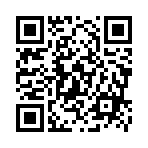